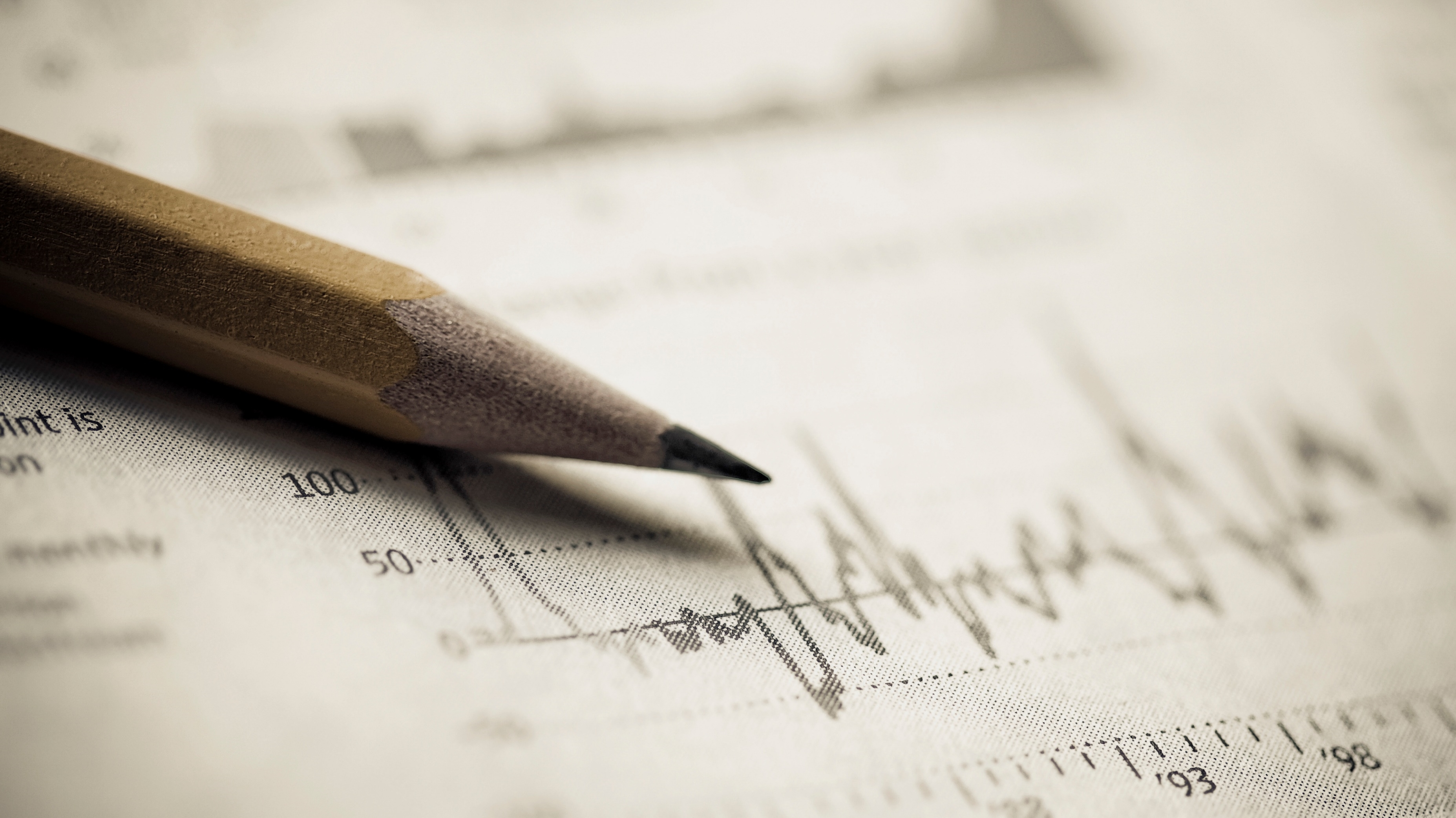 11.1Empirical Rule
Q2
Q3
Q1
There are two commonly-accepted ways to do this …
What you will learn
Calculate probabilities using normal distributions and the Empirical Rule
Recognize data sets that are normal
Normal Distributions

Graph is a symmetric, bell-shaped curve called the normal curve.

We call the distribution “normal” because of how commonly it occurs!

Because it’s so common, people have studied it very closely.
What makes a normal distribution “normal?”

This is something mathematicians are still working to fully understand!

We have noticed a mathematical fact:

If you measure multiple things, each with a different distribution …

… and then add the data together (or, averaging the data works too) …

… the sum (or average) will be a normal distribution!
What to Expect when Throwing Dice and Adding Them Up | by Juan Luis Ruiz-Tagle | Cantor’s Paradise
This fact is called the “Central Limit Theorem”
What makes a normal distribution “normal?”

This principle works backwards too: if the thing you’re measuring is the sum of several factors, each factor with its own distribution, then you will measure a normal distribution!

Example: What are some factors that affect how tall somebody is?
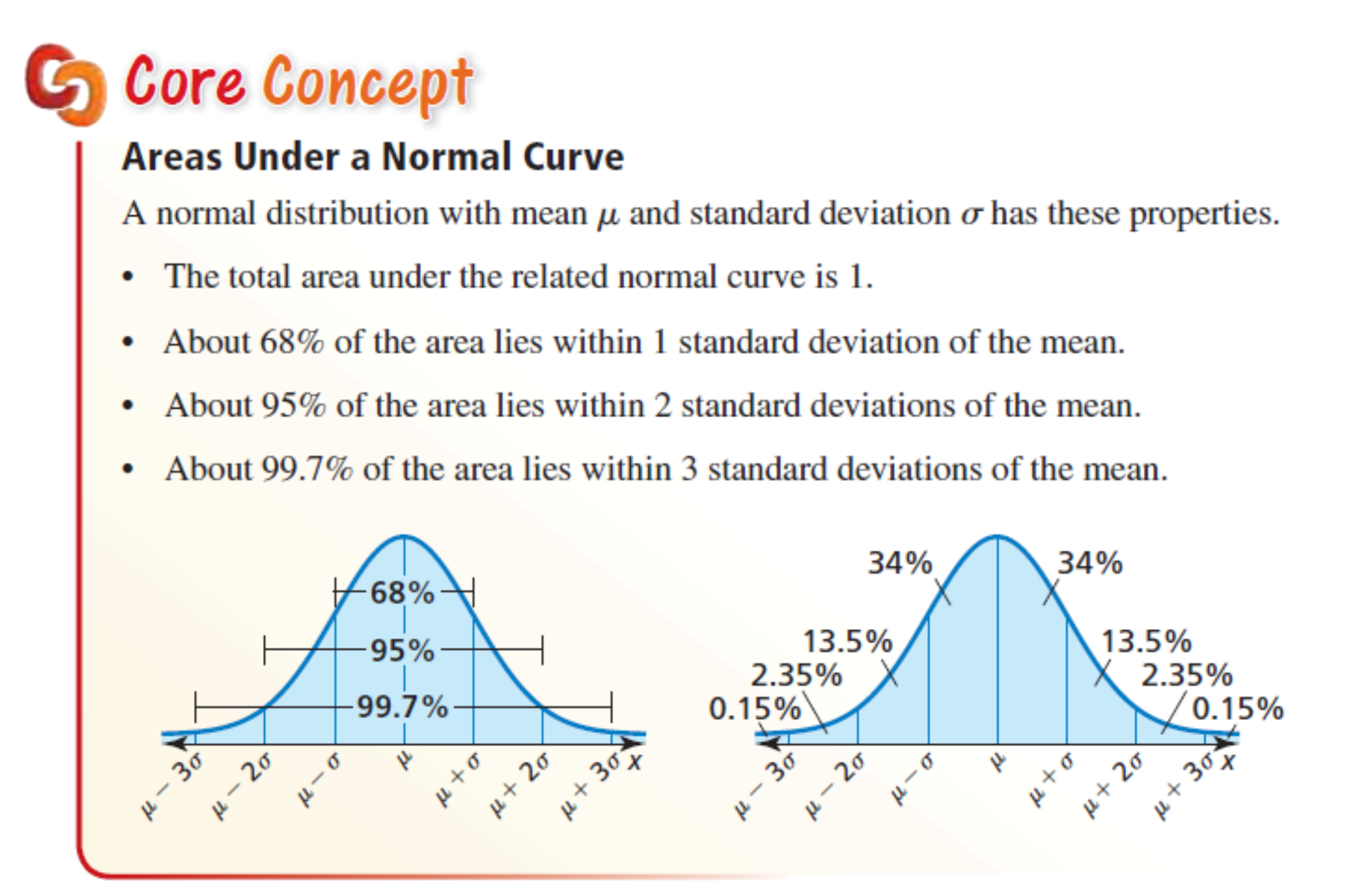 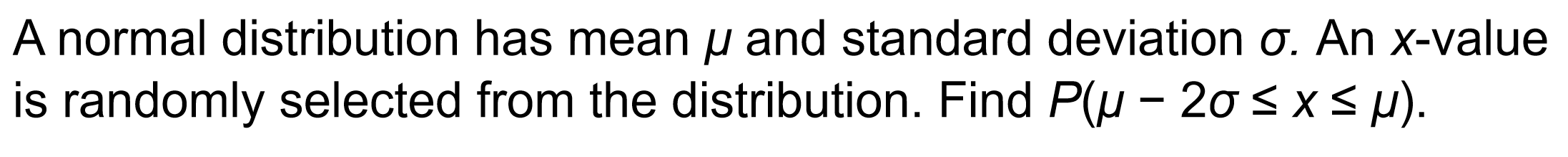 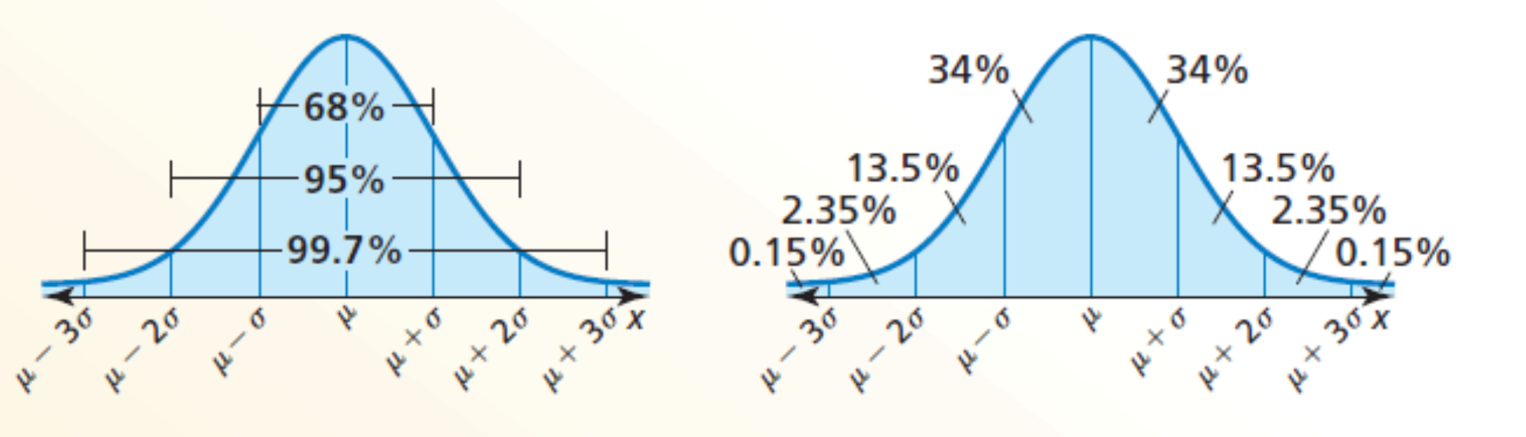 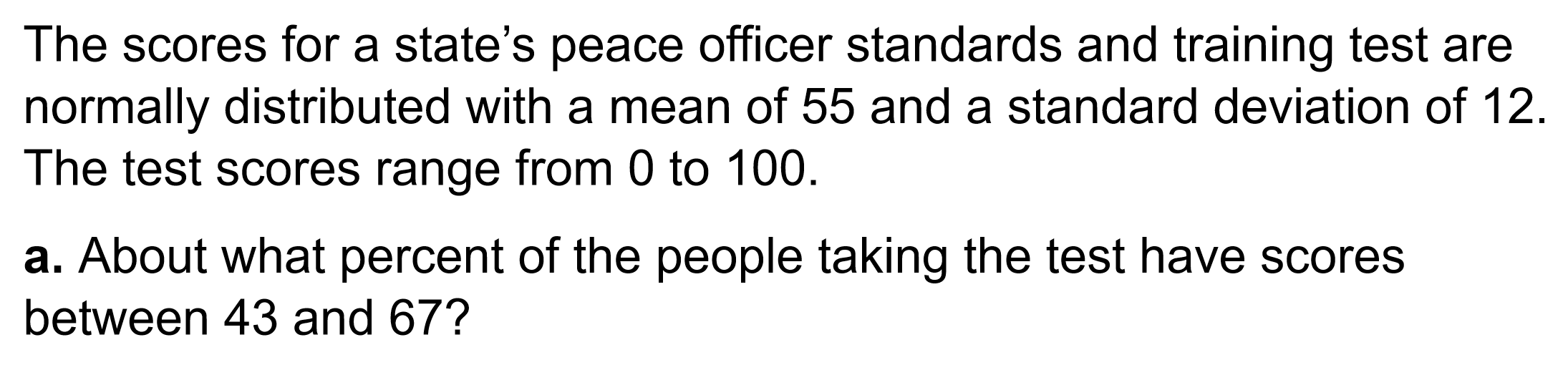 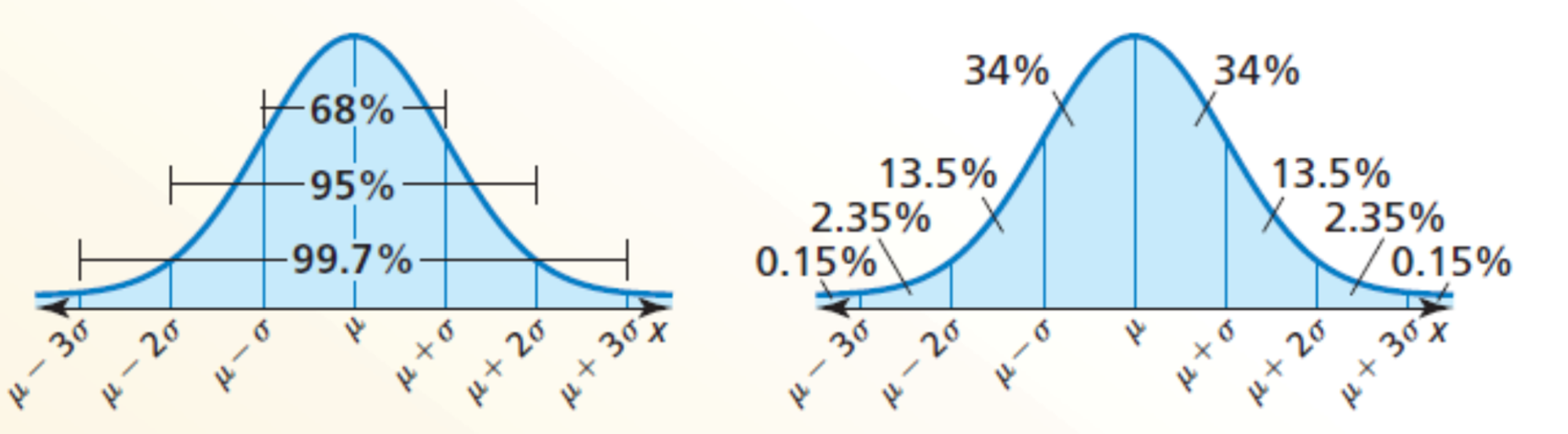 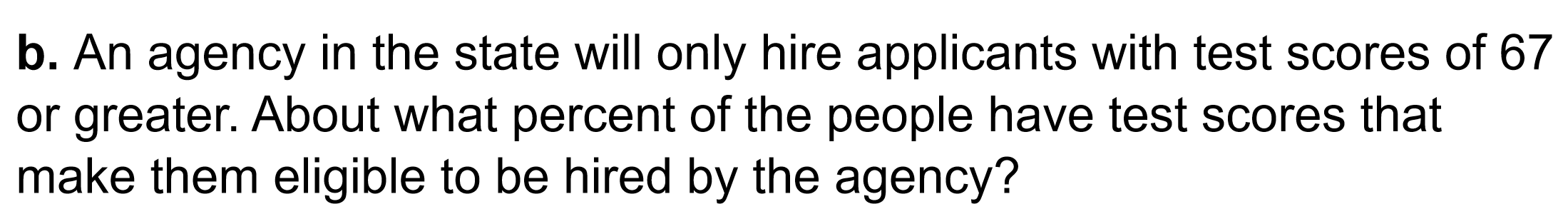 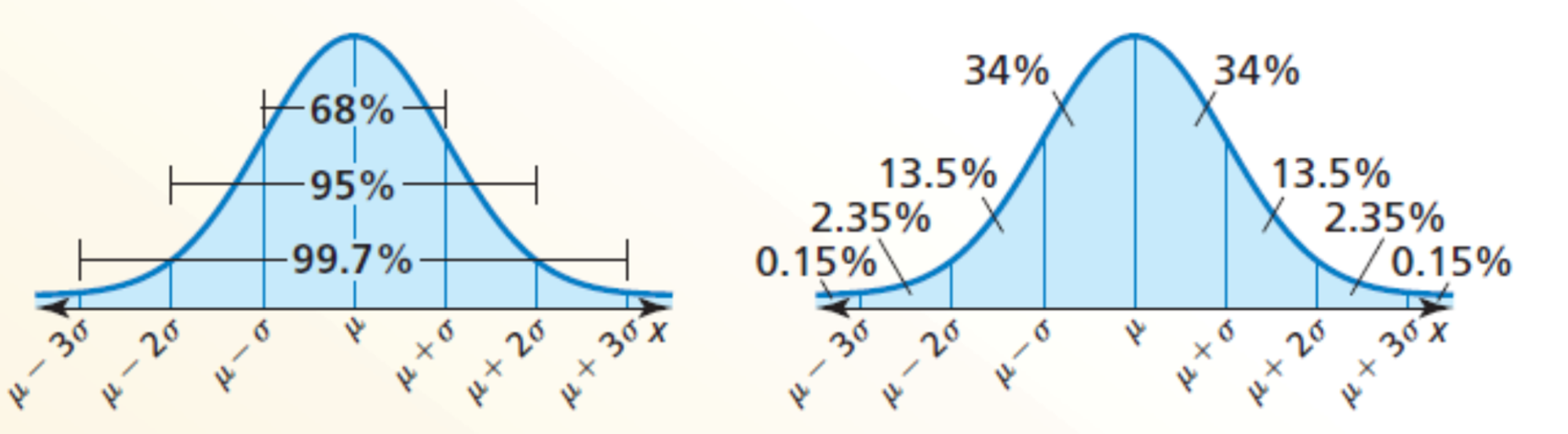 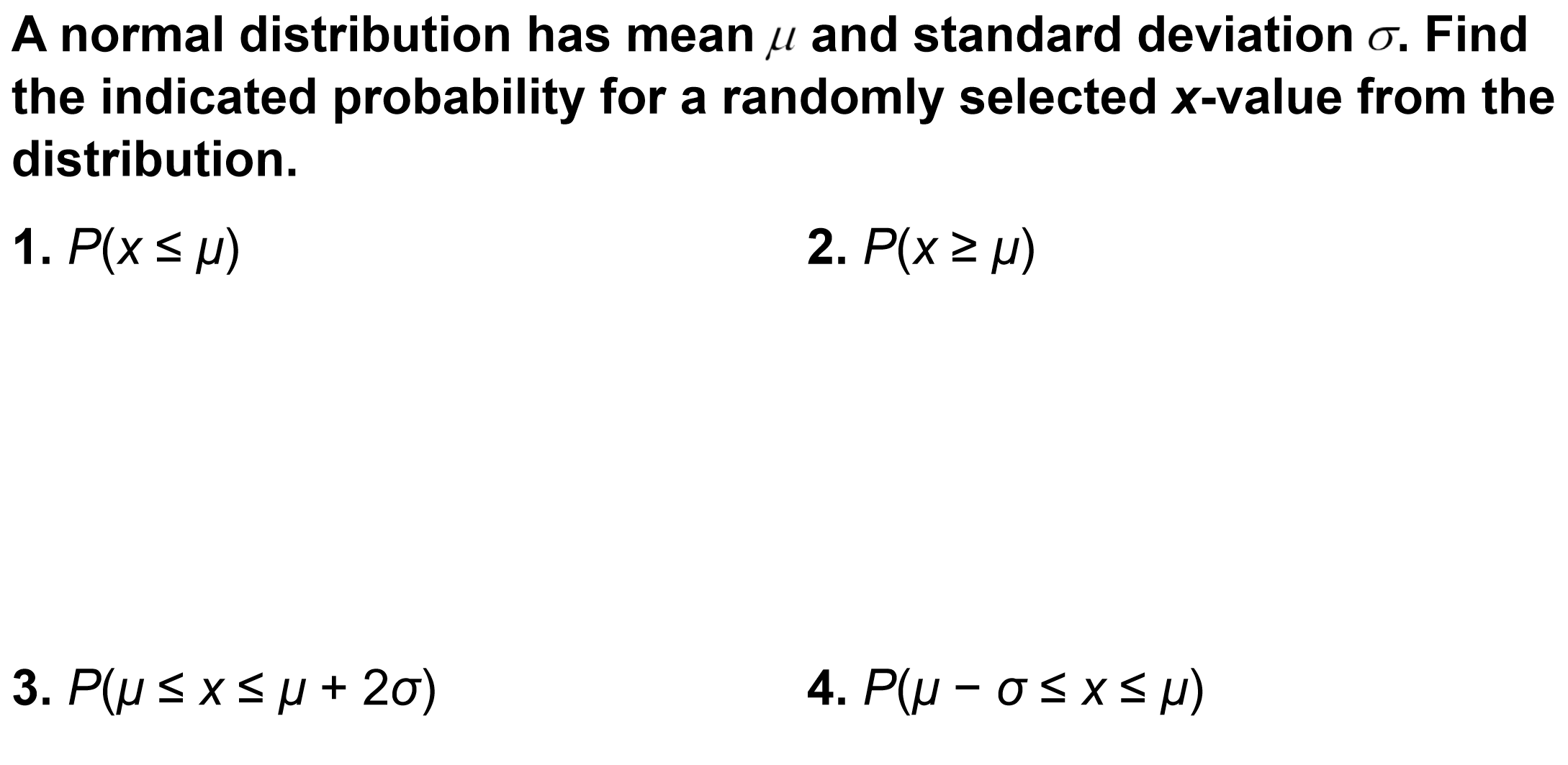 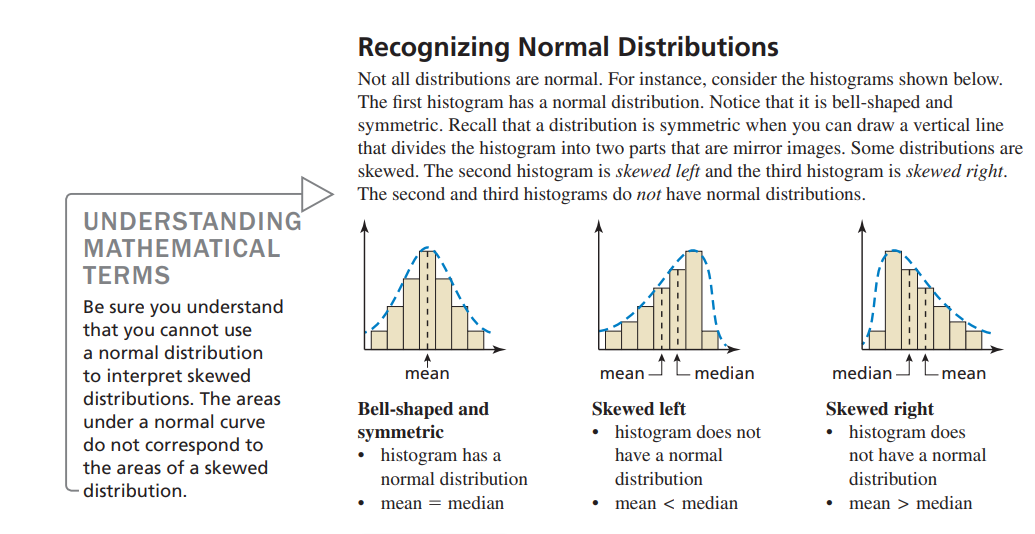 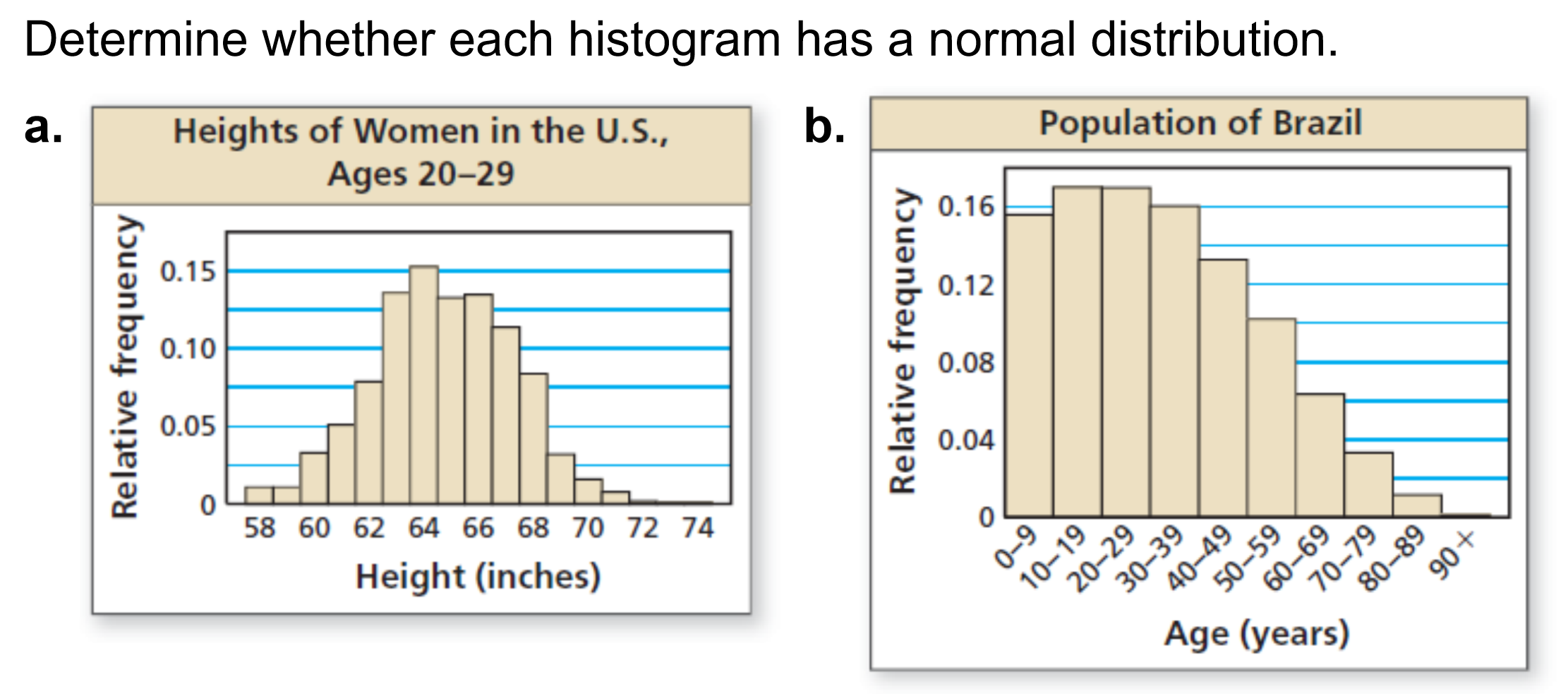 The histogram is skewed right. So, the histogram does not have a normal distribution, and you cannot use a normal distribution to interpret the histogram.
The histogram is bell-shaped and fairly symmetric.  So, the histogram has an approximately normal distribution.
Homework: Textbook page 600; 3 – 17 odd, 19, 20